TOÁN 2
Tập 2
Tuần 34
Bài 95: Ôn tập về số và
phép tính trong phạm vi 1000 
(Tiếp theo) - Tiết 1
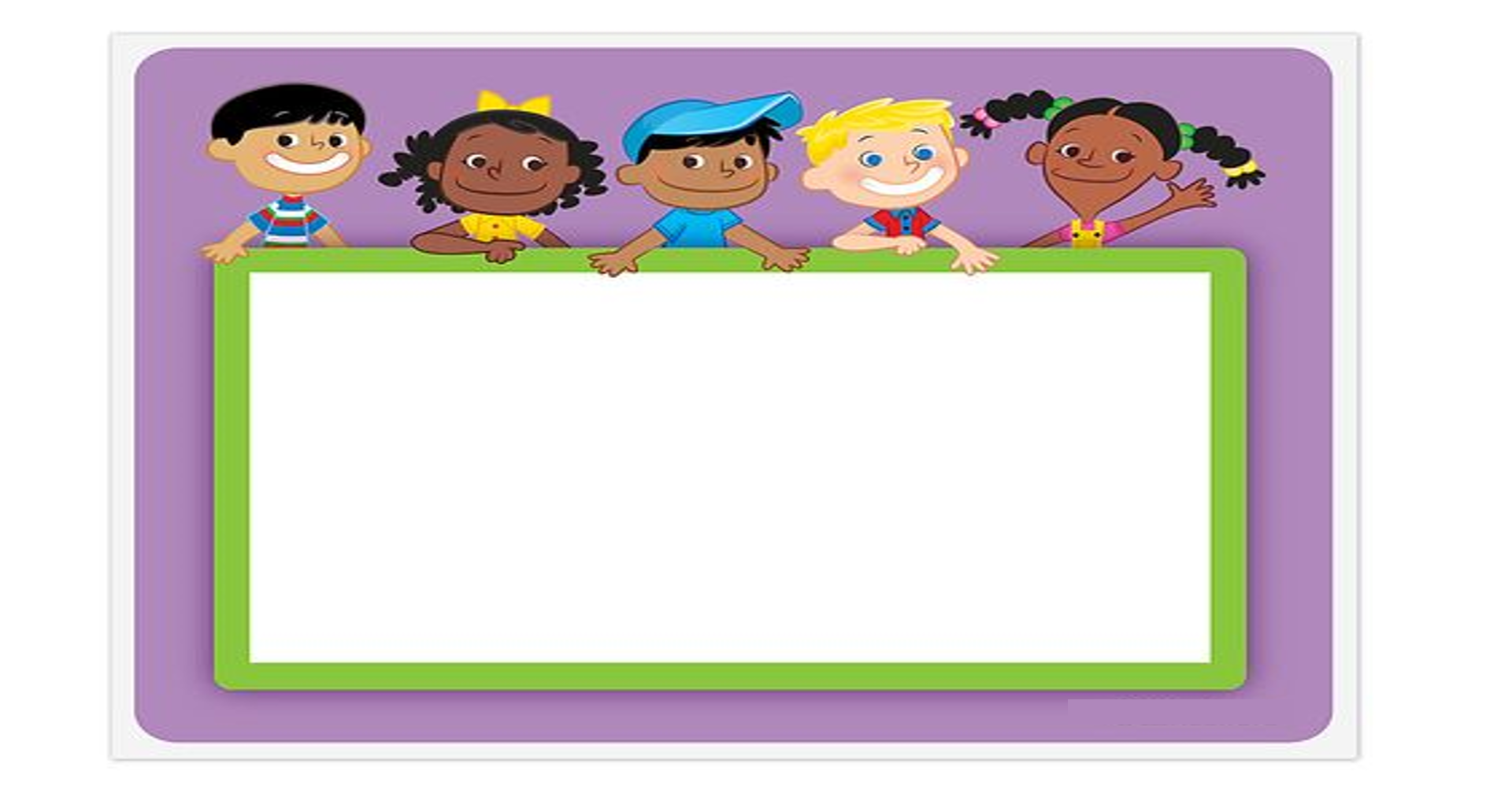 KHỞI ĐỘNG
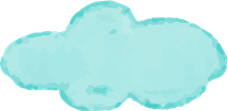 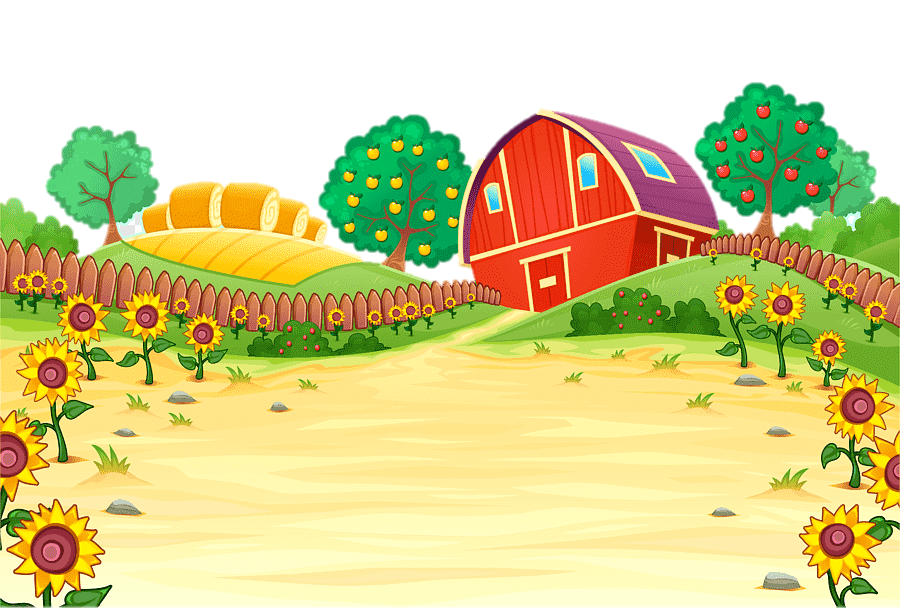 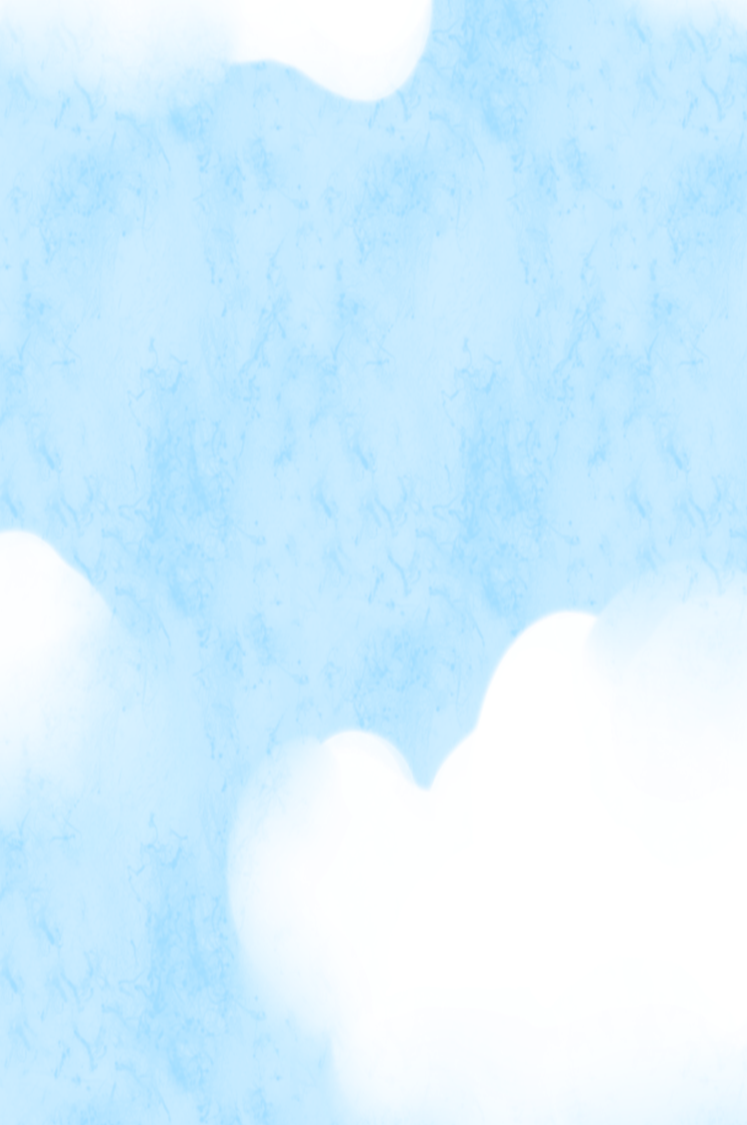 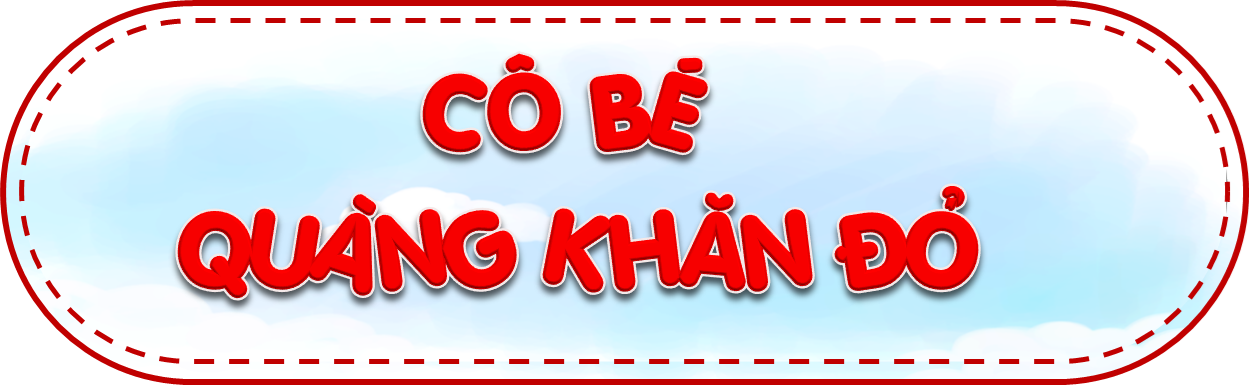 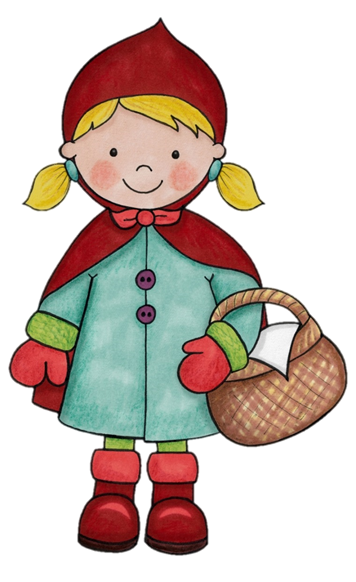 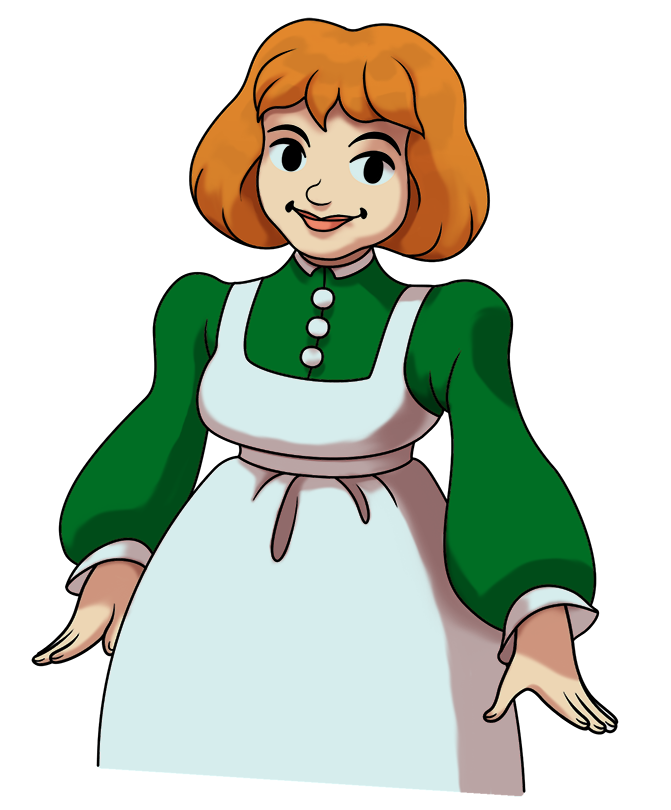 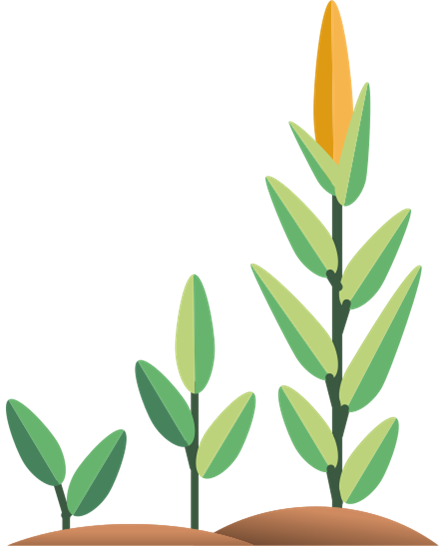 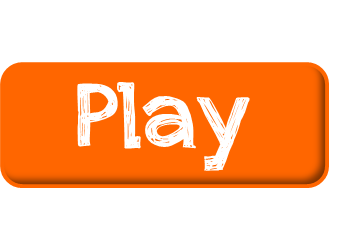 [Speaker Notes: Dẫn dắt: Mẹ giao nhiệm vụ cho KHĂN ĐỎ: mang bánh đến biếu bà. 
Hãy giúp KHĂN ĐỎ vượt qua rừng rậm để mang bánh đến biếu bà nhé!]
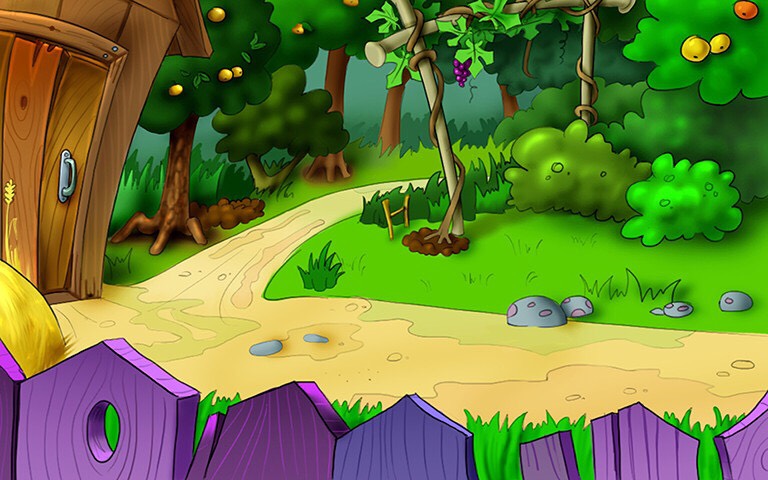 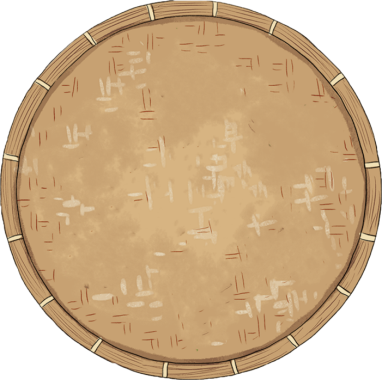 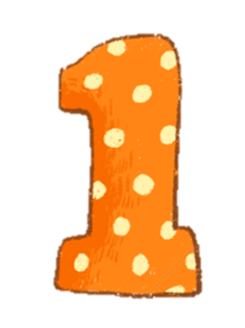 300 + 500 = ?
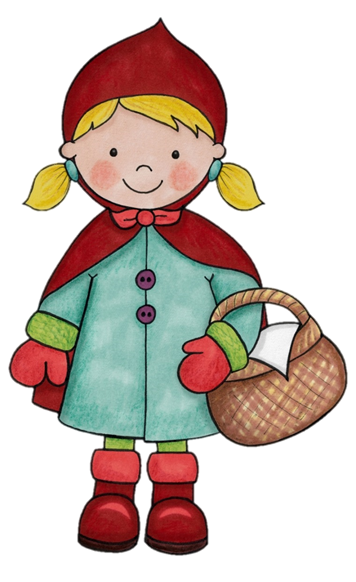 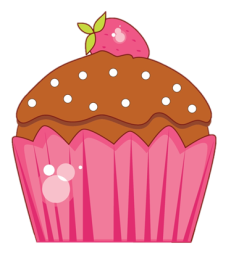 800
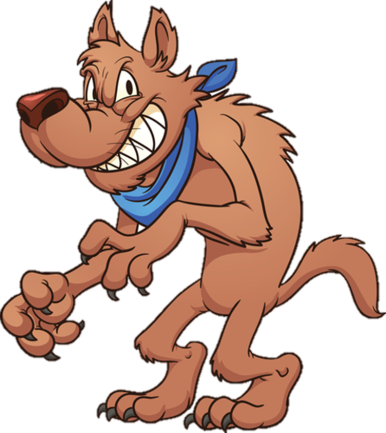 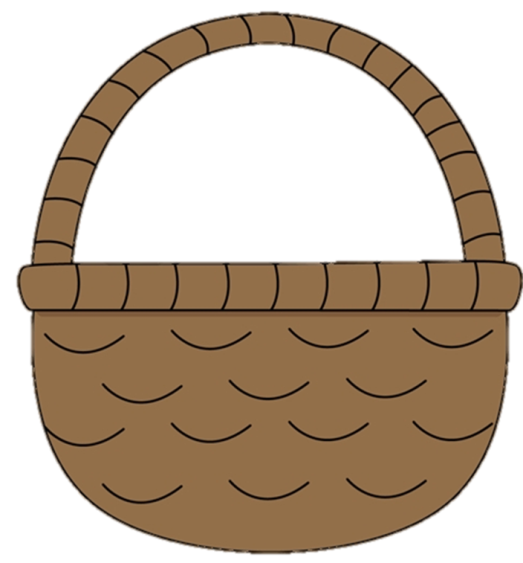 700
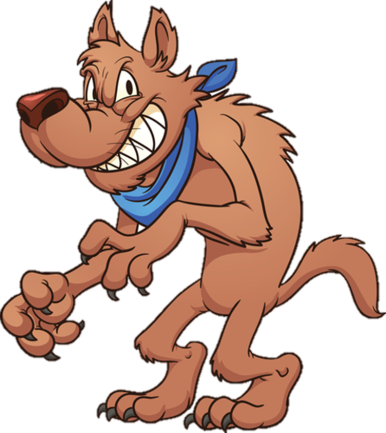 900
[Speaker Notes: Đúng  tặng bánh  thầy/cô nhấn vào hình chiếc bánh để đưa bánh vào giỏ  bấm phím mũi tên chuyển slide (trên bàn phím)]
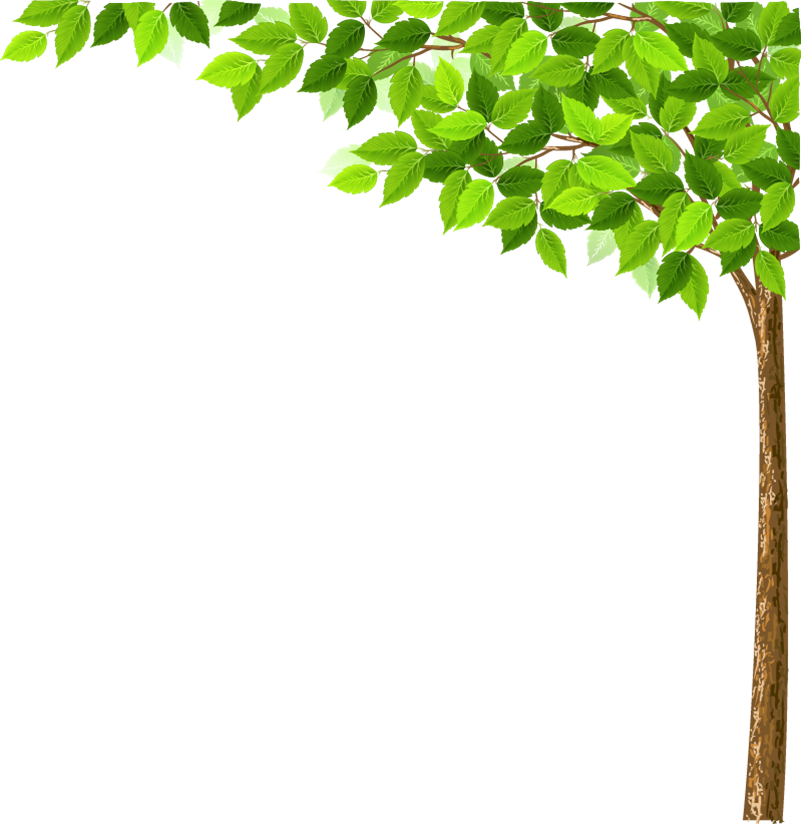 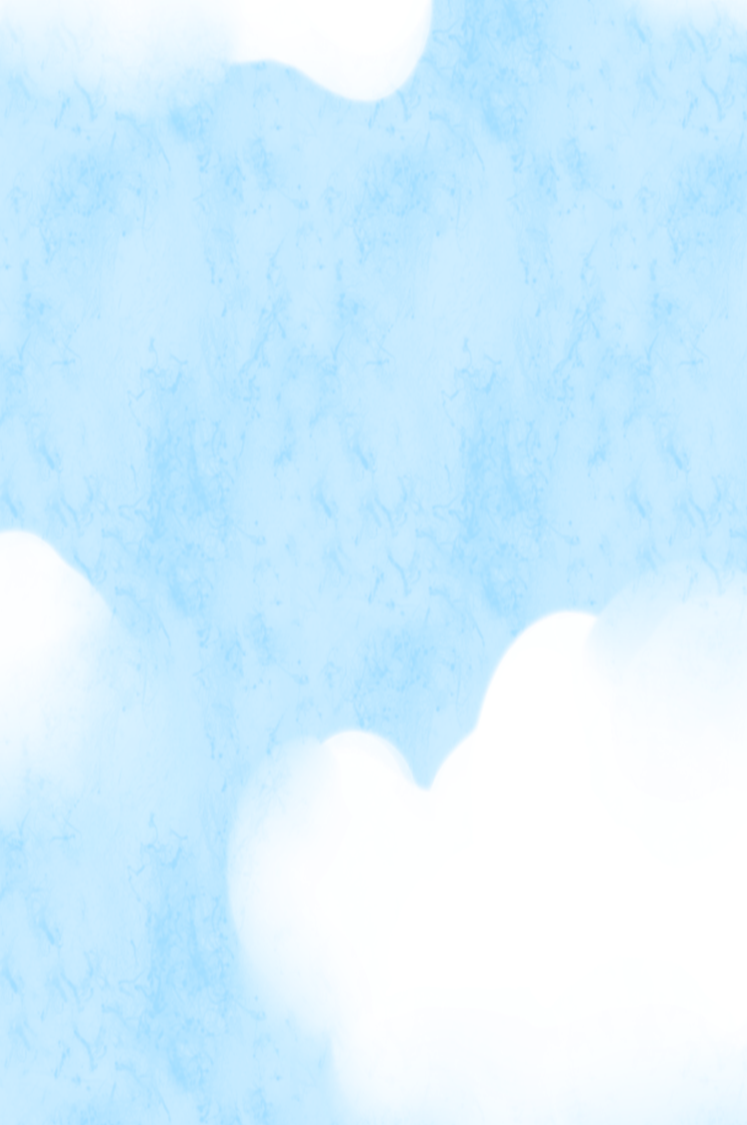 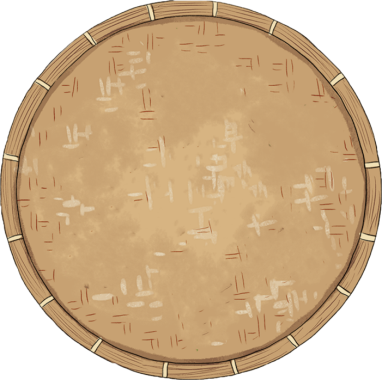 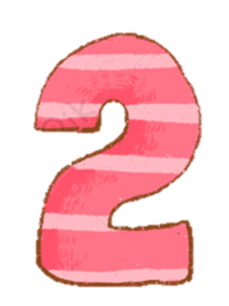 1000 - 400 - 300 = ?
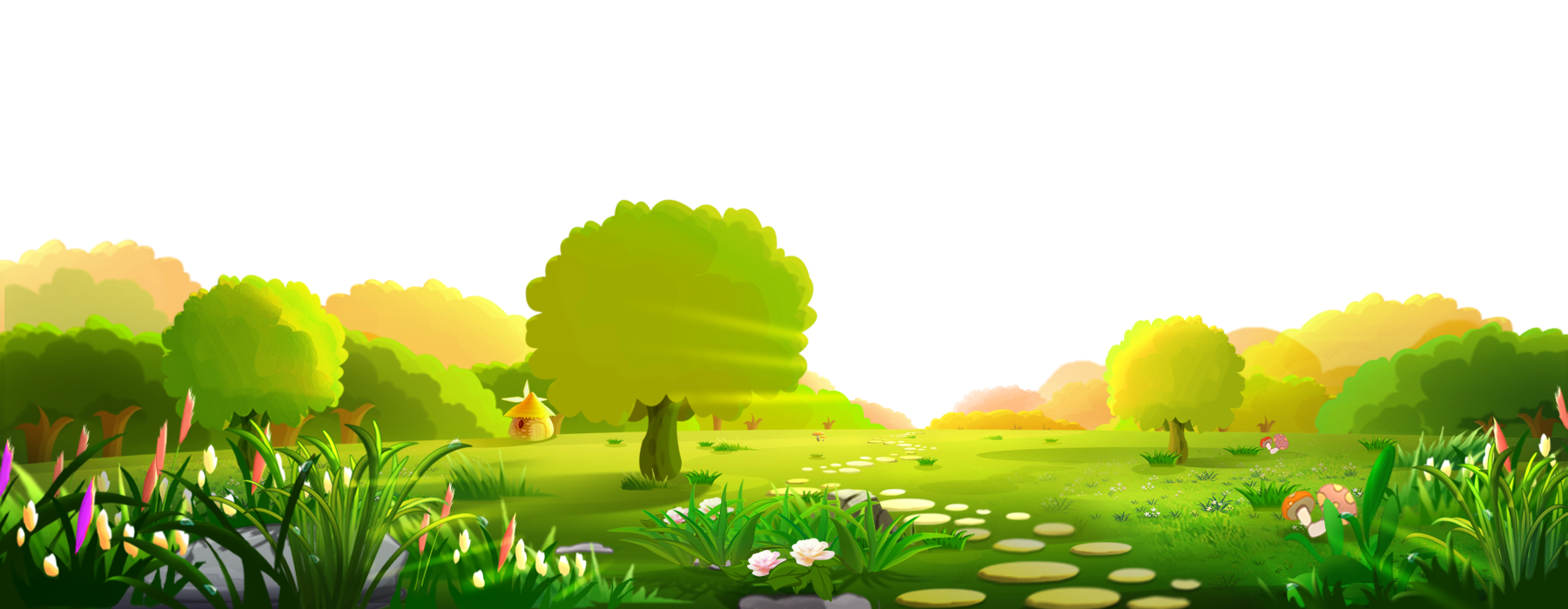 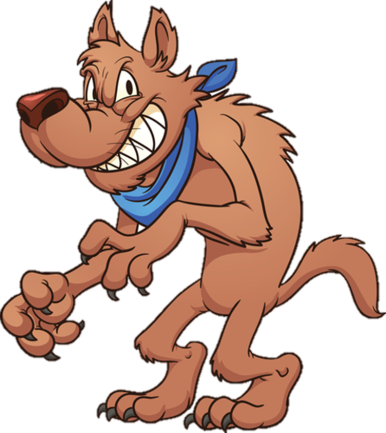 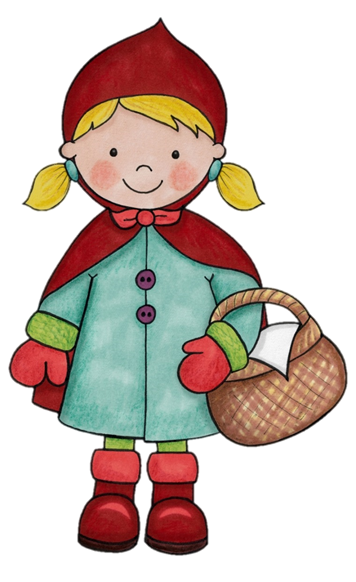 200
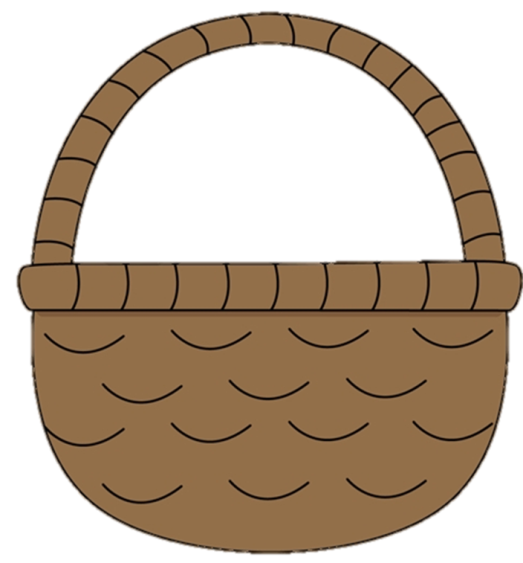 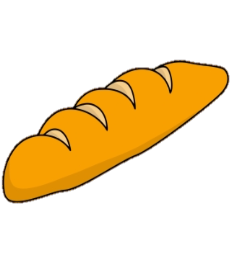 300
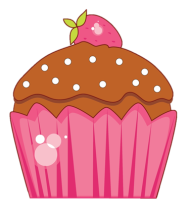 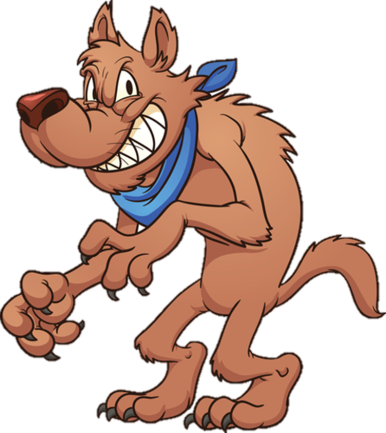 400
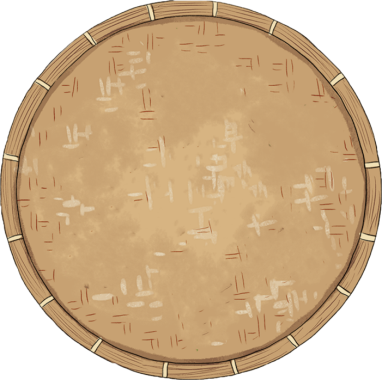 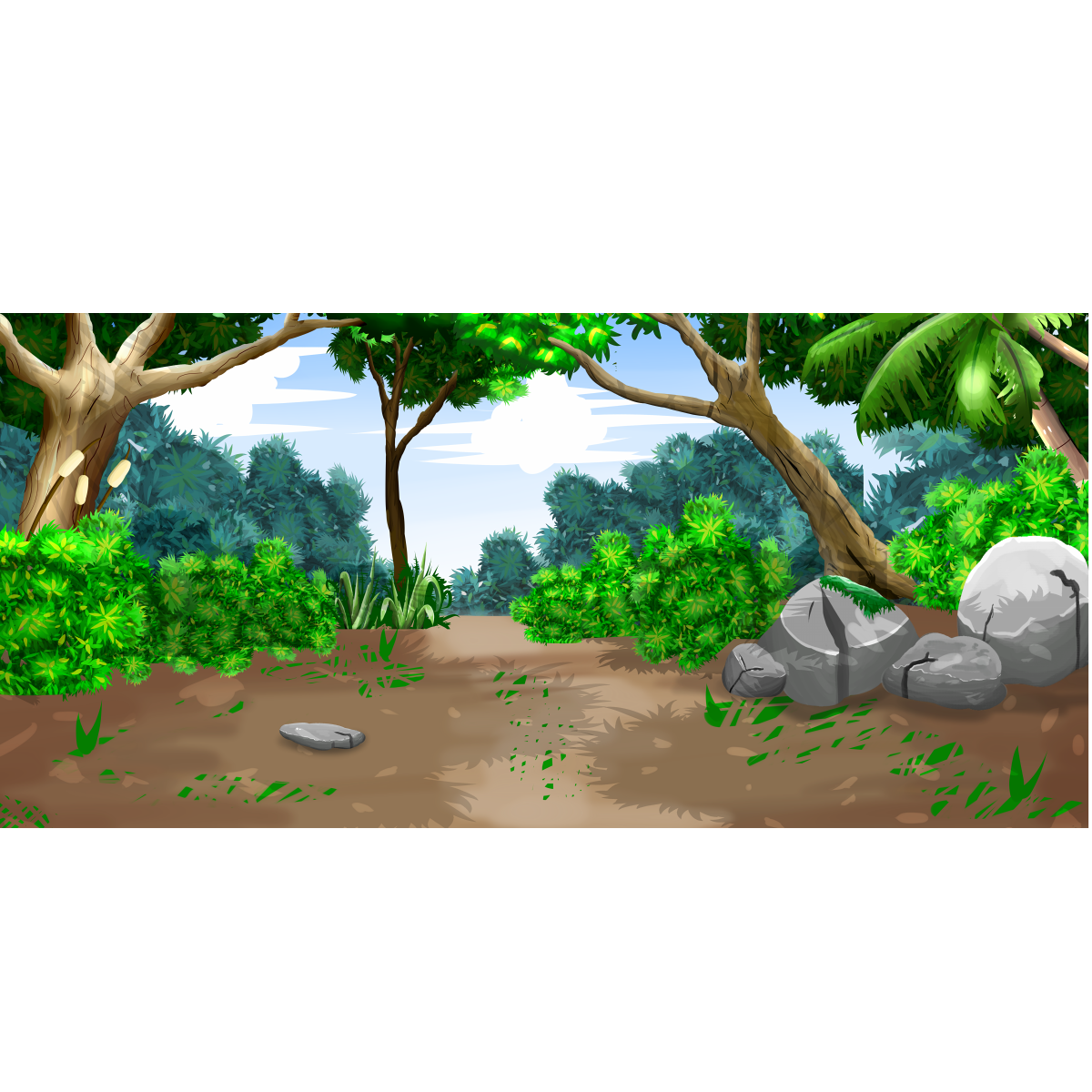 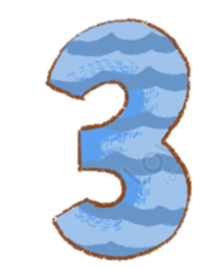 40 : 5 = ?
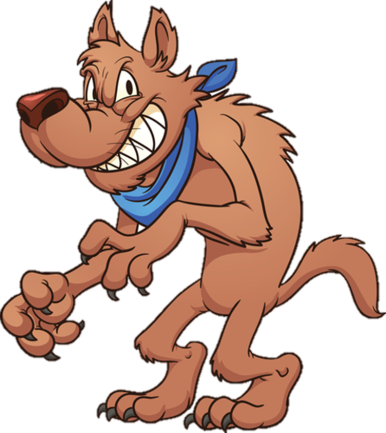 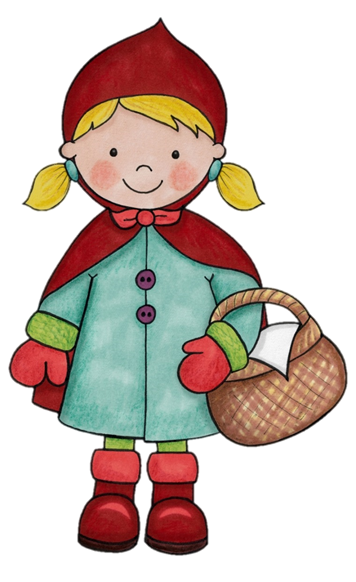 7
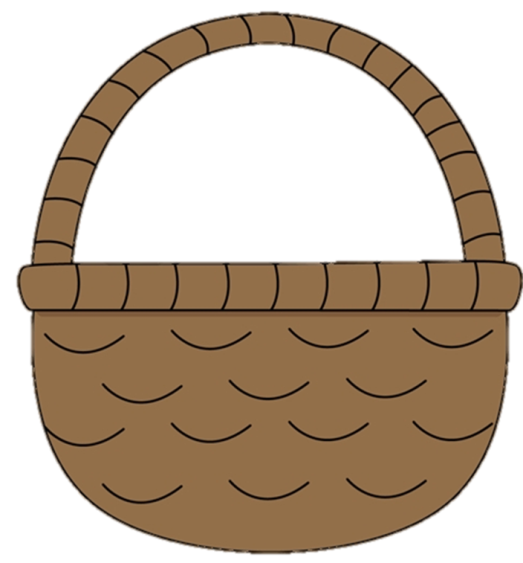 8
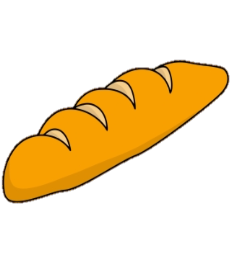 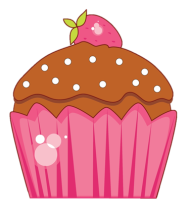 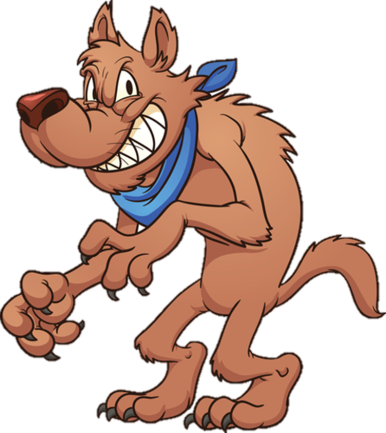 9
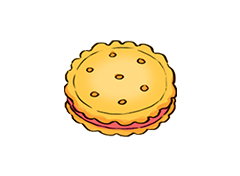 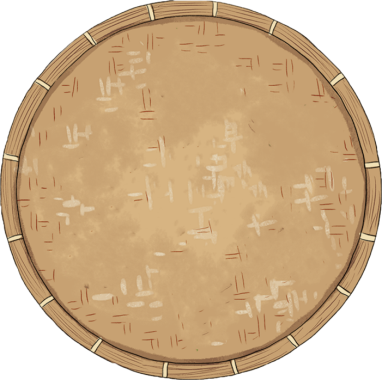 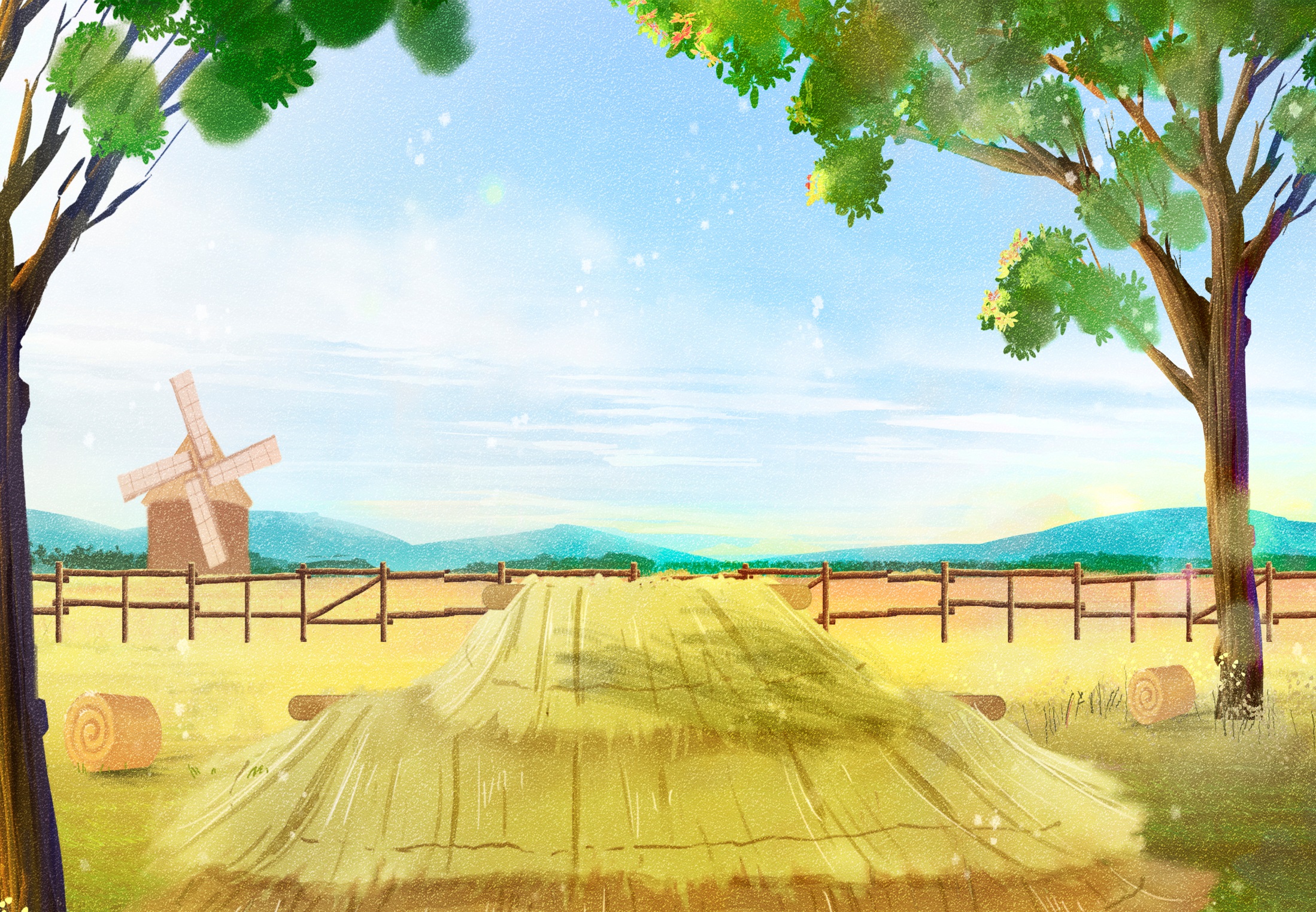 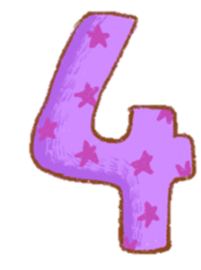 2 x 9 = ?
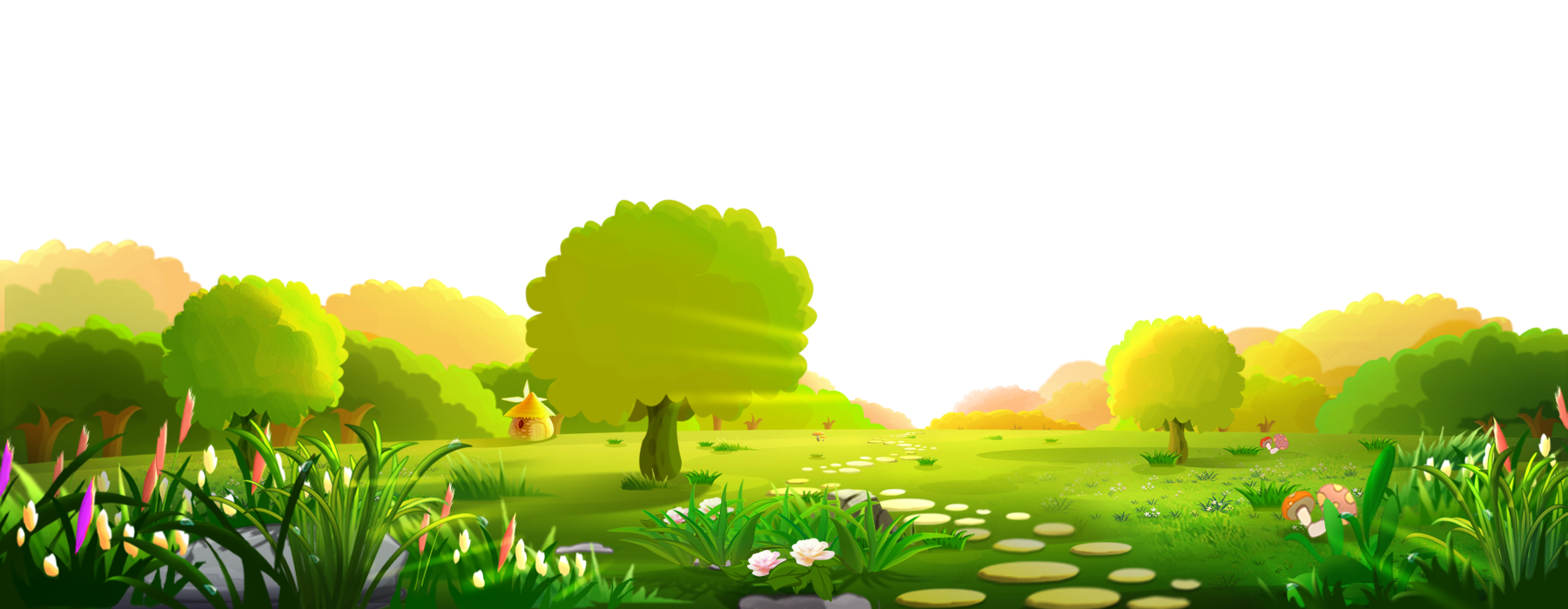 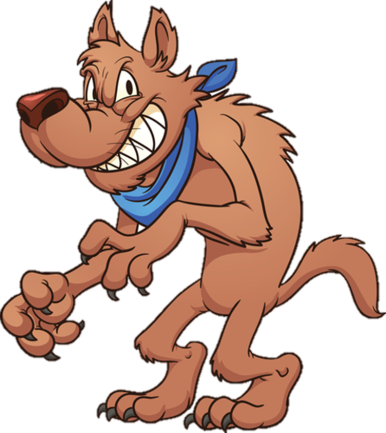 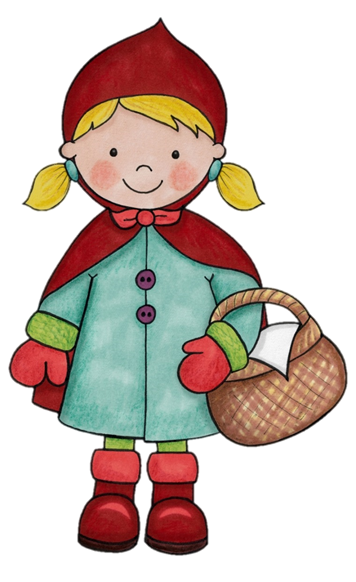 16
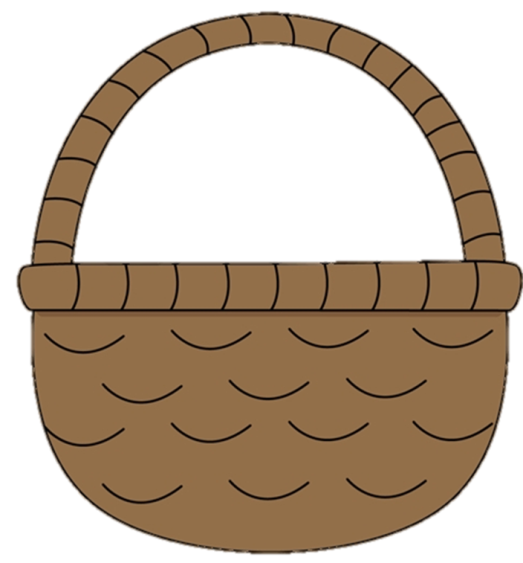 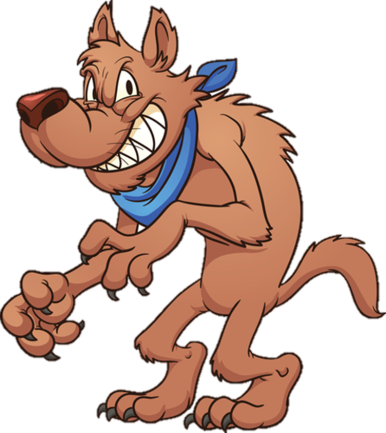 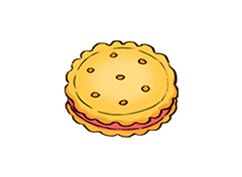 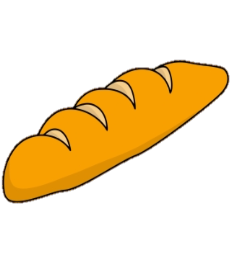 20
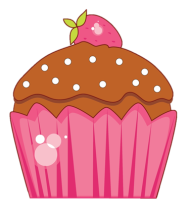 18
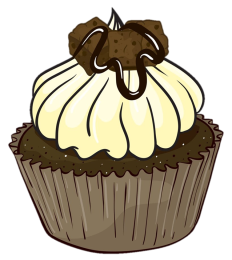 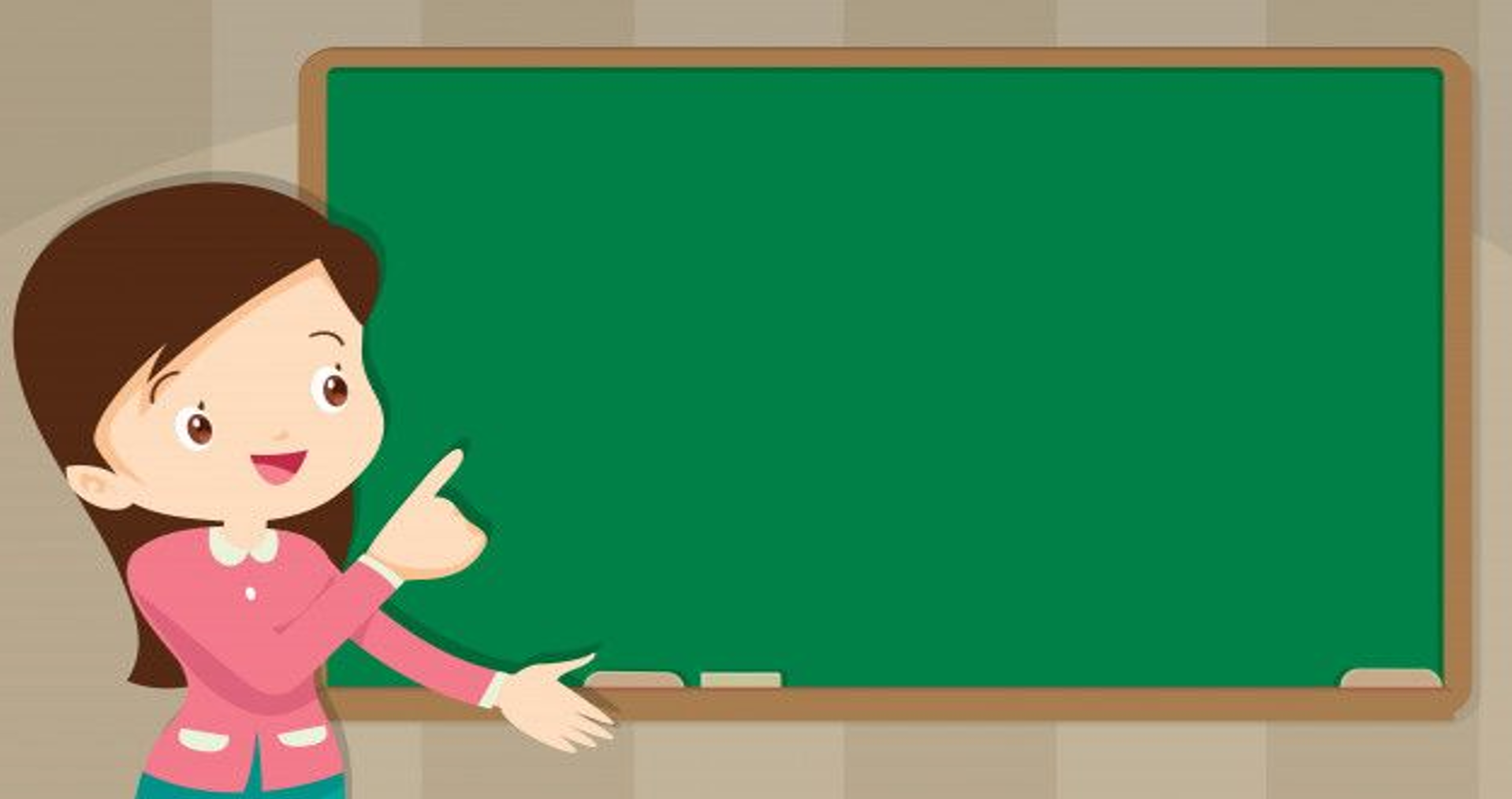 LUYỆN TẬP THỰC HÀNH
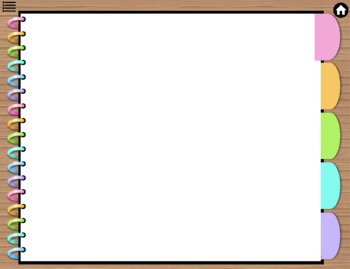 Tính nhẩm
1
900
1000
100
200
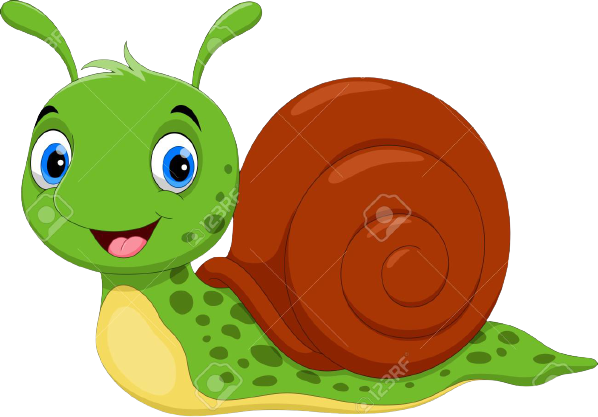 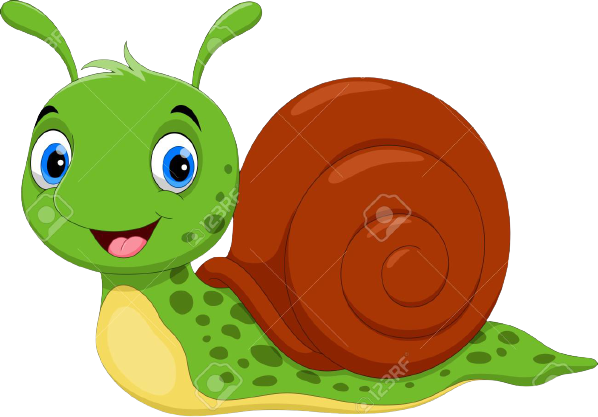 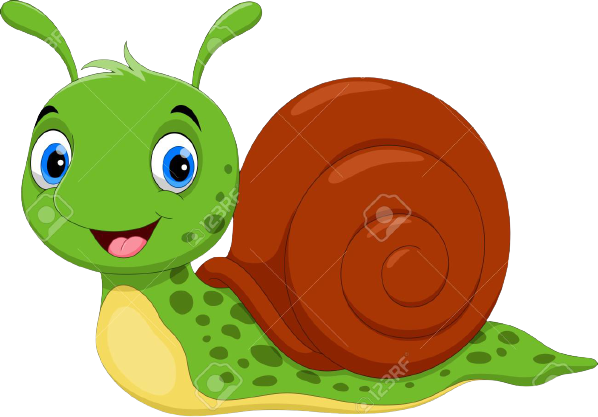 463
700 + 300 = 
1000 – 800 =
400 + 60 + 3 = 
900 – 300 – 50 =
300 + 600 = 
500 – 400 =
550
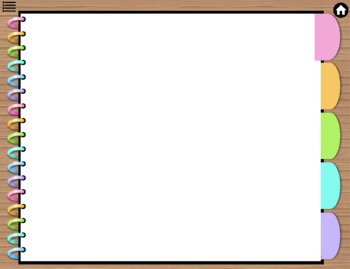 Tính nhẩm:
2
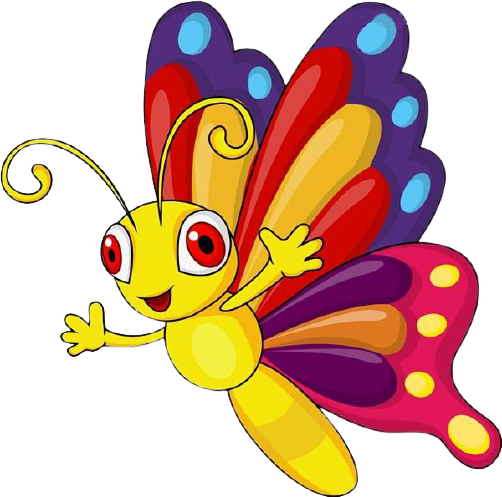 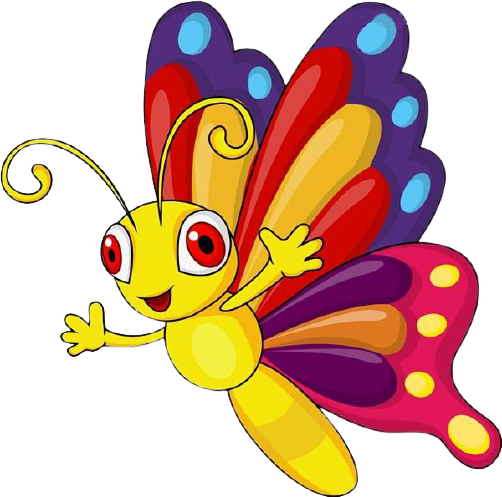 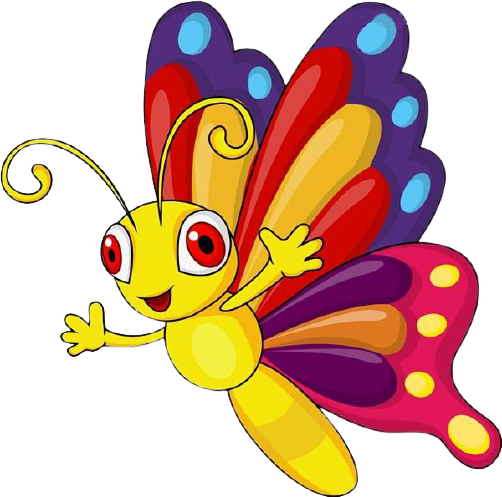 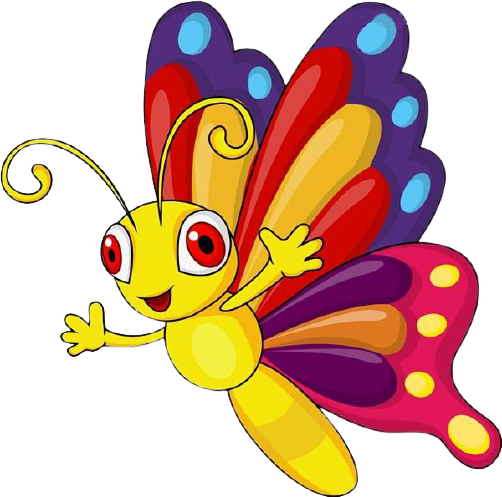 15 : 5 =
30 : 5 =
50 : 5 =
12 : 2 =
  6 : 2 =
20 : 2 =
5 x 2 =
5 x 9 =
5 x 6 =
2 x 7 =
2 x 4 =
2 x 8 =
14
10
3
6
6
3
8
45
10
10
16
30
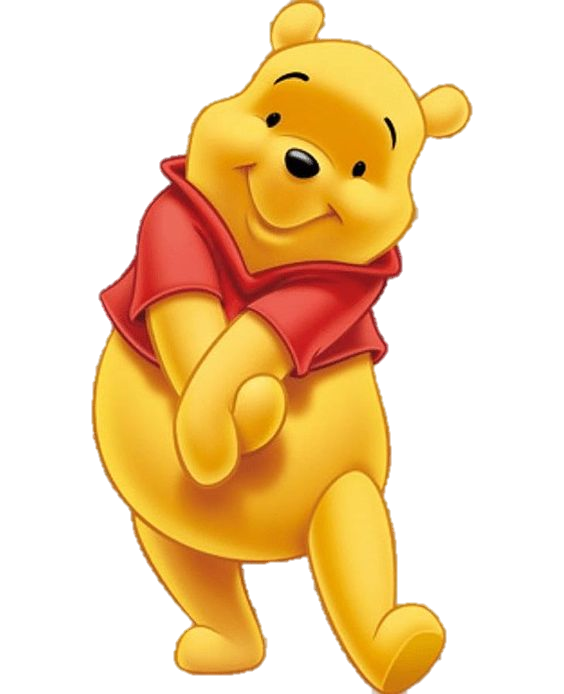 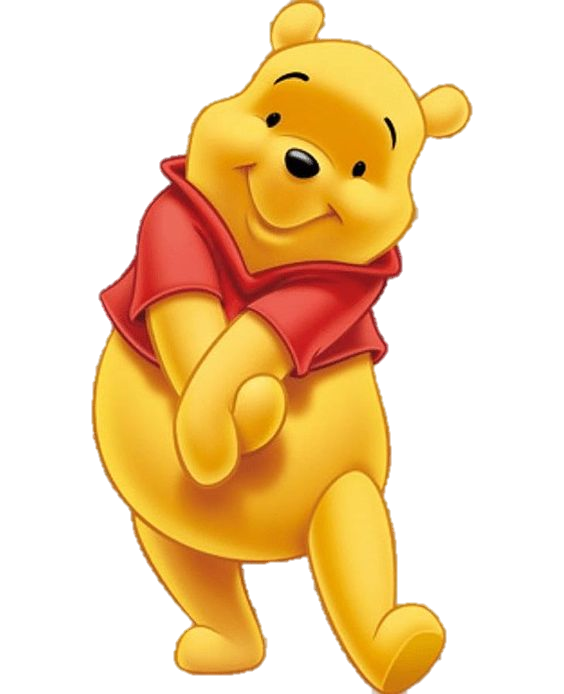 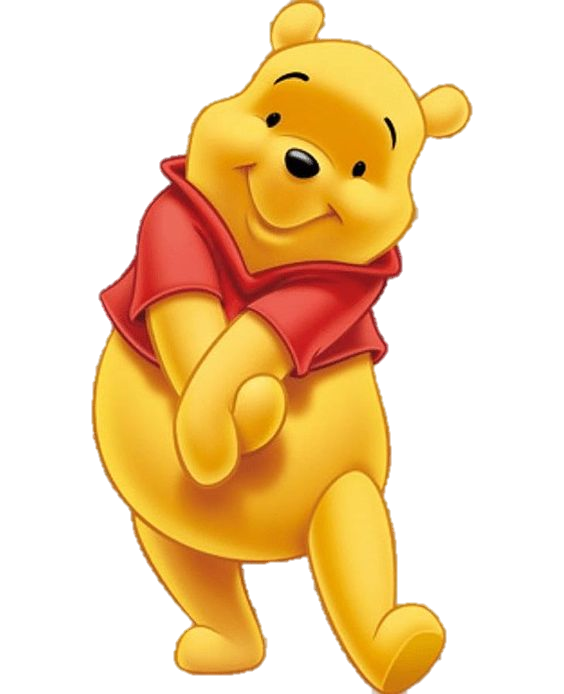 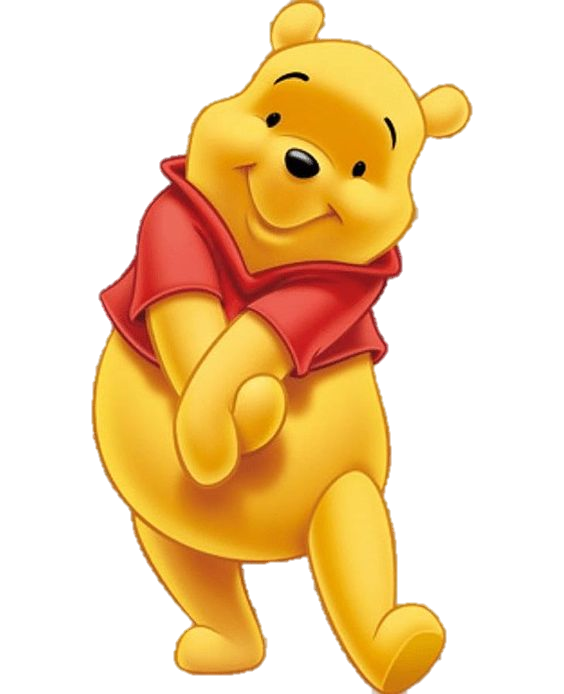 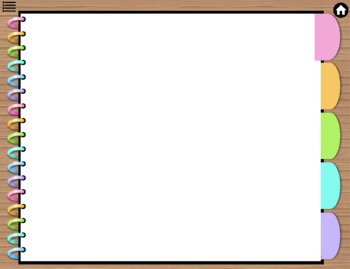 Xem tranh rồi viết phép nhân và phép chia thích hợp:
3
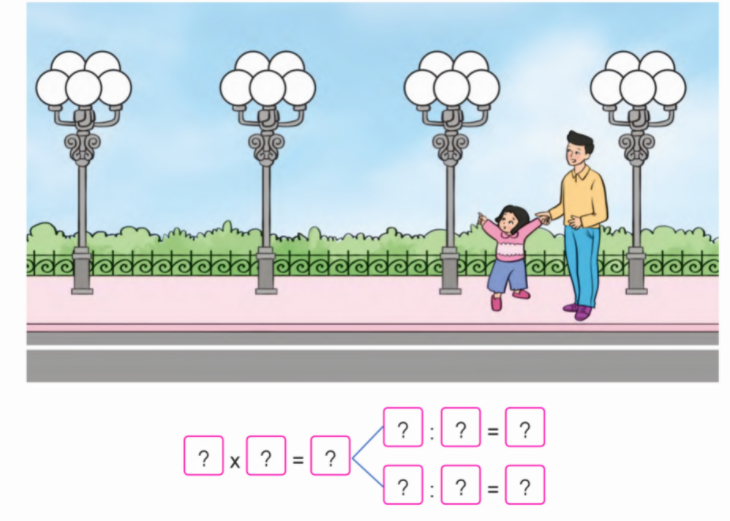 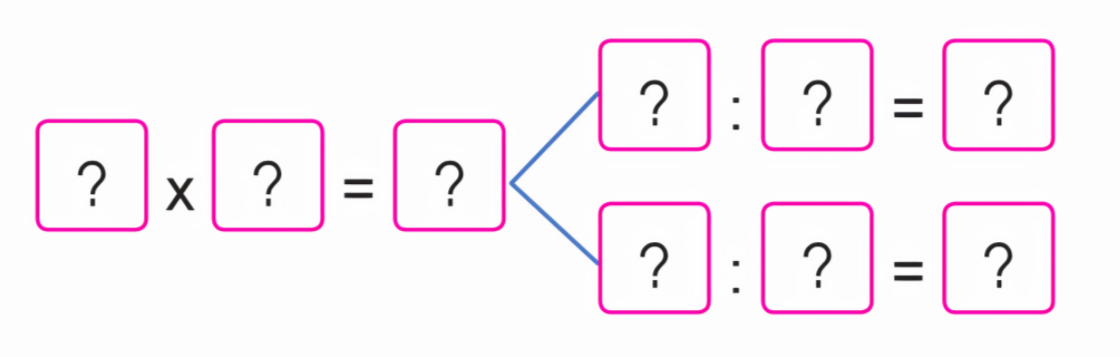 4
4
4
20
20
20
5
5
5
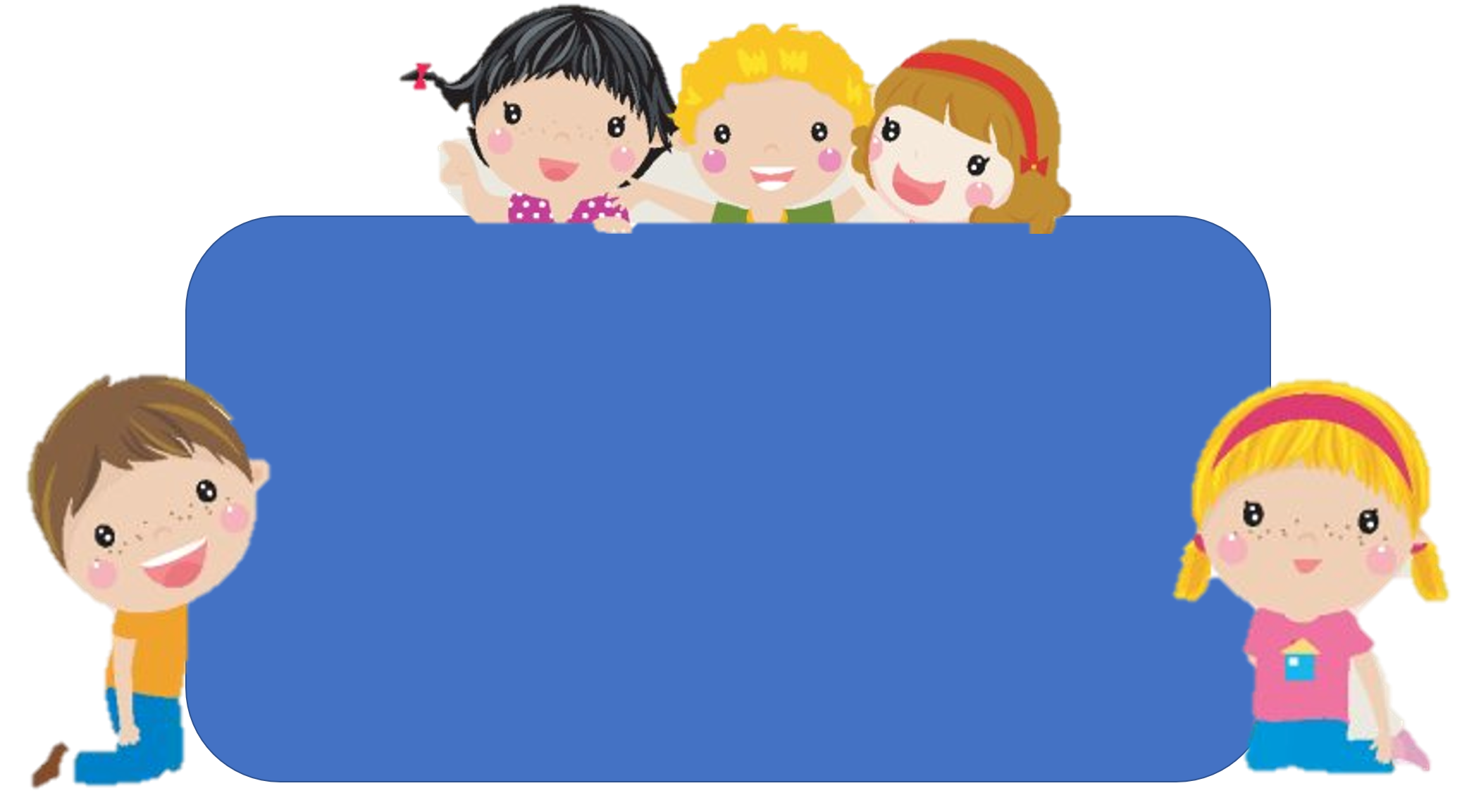 Em hãy chia sẻ những điều học được qua bài này.
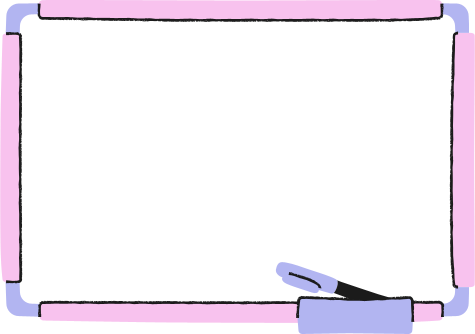 DẶN DÒ